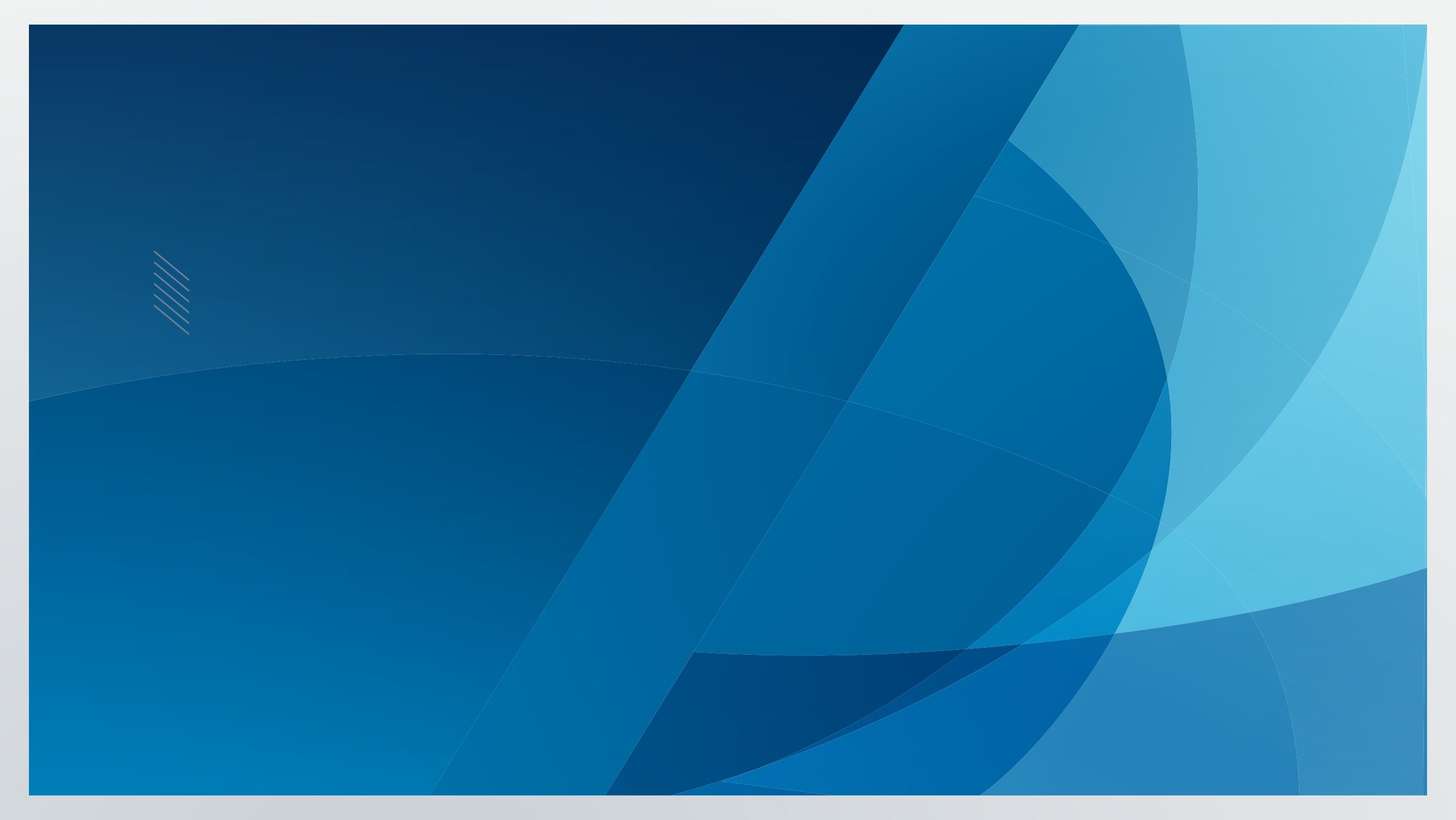 КОМИТЕТ 
КАЗНАЧЕЙСТВА МФ РК
УПРАВЛЕНИЕ 
ЛИКВИДНОСТЬЮ
Вена, 2023 год
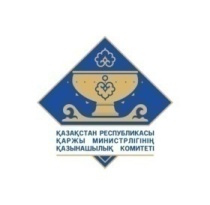 СТРУКТУРА ЕДИНОГО КАЗНАЧЕЙСКОГО СЧЕТА
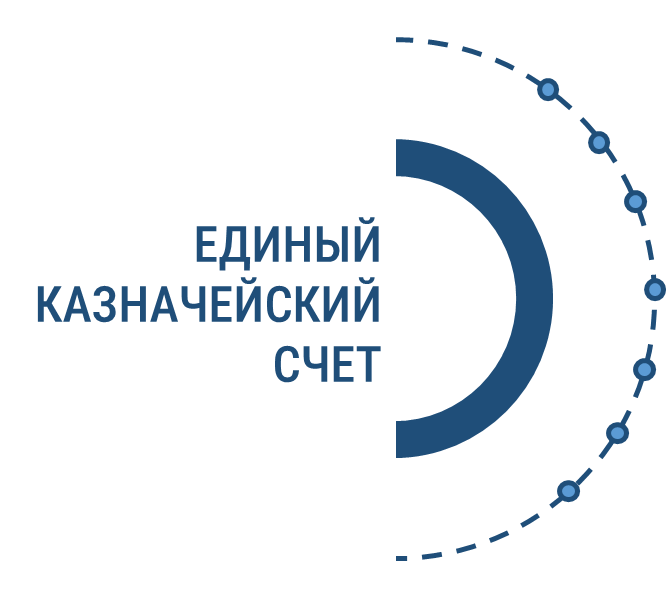 РЕСПУБЛИКАНСКИЙ БЮДЖЕТ
1
МЕСТНЫЙ БЮДЖЕТ
2
СУБЪЕКТЫ КВАЗИГОСУДАРСТВЕННОГО СЕКТОРА
3
ФОНД СОЦИАЛЬНОГО МЕДИЦИНСКОГО СТРАХОВАНИЯ
4
СУБЪЕКТЫ ГОСУДАРСТВЕННЫХ ЗАКУПОК
5
ПРОЧЕЕ
6
ЕКС 2022-2023 гг. на начало месяца, млрд. тенге
Остаток денежных средств на ЕКС на 01/11/2023 г.
1329,7 
млрд.тенге средний ЕКС в 2022 году
1060,1 (44,5 %) 2,2 b $
494,8 (20,7%) 1,0 b $
2112,9 
млрд.тенге средний ЕКС в 2023 году
275,3 (11,5%) 0,5 b $
15,5 (0,65%) 0,03 b $
535,0 (22,4%) 1,1 b $
1
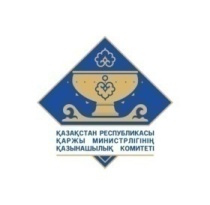 ПРОГНОЗИРОВАНИЕ ДВИЖЕНИЯ  ДЕНЕЖНЫХ СРЕДСТВ
КГД,ДНТЗ информация об ожидаемых поступлениях в бюджет
Гарантированный и  целевой трансферты  из Национального фонда РК
Данные сводного плана поступлений
 и финансирования по платежам, динамика расходов аналогичного периода прошлых лет и ожидаемых расходов на прогнозируемый год
Дефицит (профицит) наличности
ПРОГНОЗ ОЖИДАЕМОГО ИСПОЛНЕНИЯ РБ
Входящие остатки бюджетных средств на КСН РБ
МТСЗН РК, НАО 
«ГК Правительство для граждан» 
предоставляет потребность на выплату пенсий и пособий
Данные о заимствовании и погашении долга
2
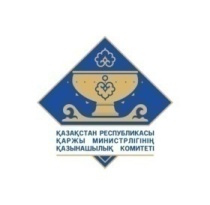 ИСТОЧНИКИ ФИНАНСИРОВАНИЯ РАСХОДОВ РЕСПУБЛИКАНСКОГО БЮДЖЕТА
29 070 
млрд.тенге
25 069 
млрд.тенге
3
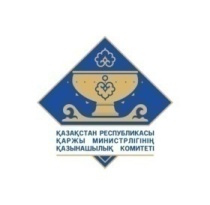 ПЛАНИРУЕМЫЕ ИНСТРУМЕНТЫ ПО УПРАВЛЕНИЮ ЛИКВИДНОСТЬЮ НА ЕКС
Предложения
ДЕПОЗИТЫ В
 НБ РК
БАНКИ ВТОРОГО
 УРОВНЯ
Размещение временно   свободных денег на депозитах БВУ
Увеличение ставки вознаграждения до 6%
ДЕНЬГИ
С ОСТАТКОВ 
КСН НА ЕКС
ОРГАНИЗАЦИИ, 
ОСУЩЕСТВЛЯЮЩИЕ
ОТДЕЛЬНЫЕ ВИДЫ 
БАНКОВСКИХ ОПЕРАЦИЙ
ЕКС
Привлечение денег с остатков КСН на ЕКС в РБ для покрытия кассового разрыва (1-2 дня)
Начисление вознаграждения на остаток денег на
ЕКС c 0,25 % до 1%
Размещение временно   свободных денег на 
депозитах НОП
На стадии разработки: Порядок размещения в БВУ, Организации временно свободных бюджетных денег ; Соглашение между  Агентством по регулированию и развития финансового рынка и МФ РК; Генеральное соглашение между  МФ РК , НБ РК и БВУ, Организациями
Действующий НПА: Концепция управления государственными финансами РК; бюджетный кодекс РК; Правила исполнения бюджета и его кассового обслуживания; Некоторые вопросы ЕБК РК;
4
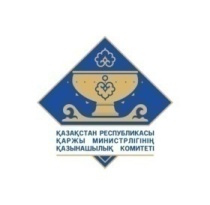 ЦЕЛИ И ЗАДАЧИ НА ЭТАПАХ РЕАЛИЗАЦИИ РАЗМЕЩЕНИЯ ВРЕМЕННО СВОБОДНЫХ БЮДЖЕТНЫХ ДЕНЕГ  НА ДЕПОЗИТАХ БВУ, ОГАНИЗАЦИИ
Национальный Банк РК
Государственное Казначейство МФРК
БВУ, Организации
Министерство финансов РК
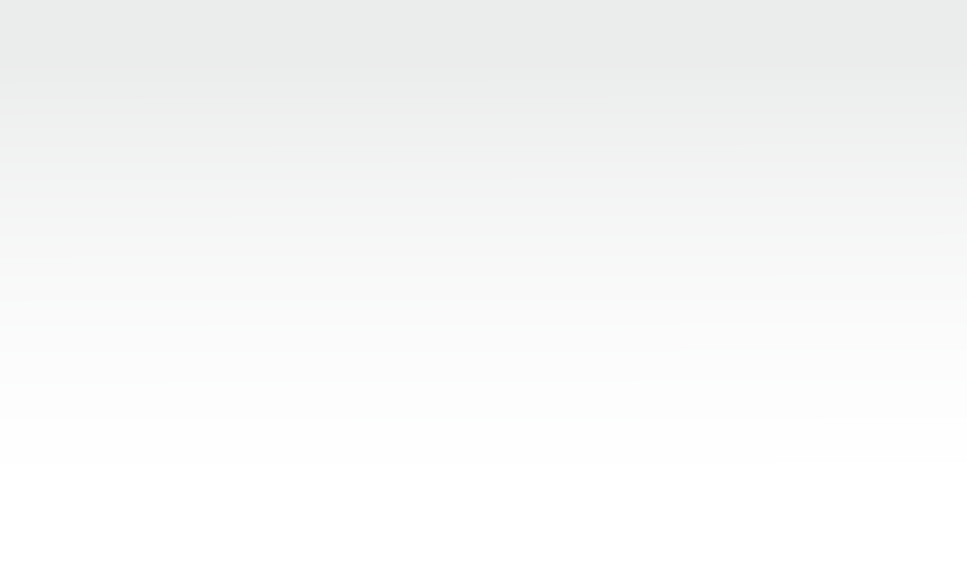 Прогноз ликвидности на ЕКС
Определение объема временно свободных бюджетных денег на ЕКС и сроков размещения
Согласование сформированных заявок с Министерством финансов на размещение временно свободных бюджетных денег на депозитах БВУ, Организациях.
Отправление письма в АРРФР на соответствие критериев БВУ 
Изучение уведомления от АРРФР по БВУ отвечающих установленным требованиям и  определение БВУ, участников конкурса
Размещение объявления на ВЕБ сайте МФ РК о размещении временно свободных бюджетных денег с ЕКС в депозиты  с указанием, объема, срока размещения и начальной ставки 
Уведомление НБ РК 
Определение победителя, заключение генерального соглашения между Государственным казначейством, НБ РК, БВУ, Организациями по размещаемым депозитам
Направление в НБ РК информации сделки о размещении депозита в БВУ, Организации 
Перечисление денег платежным поручением в БВУ, Организации 
При необходимости имеет право на досрочный отзыв депозита
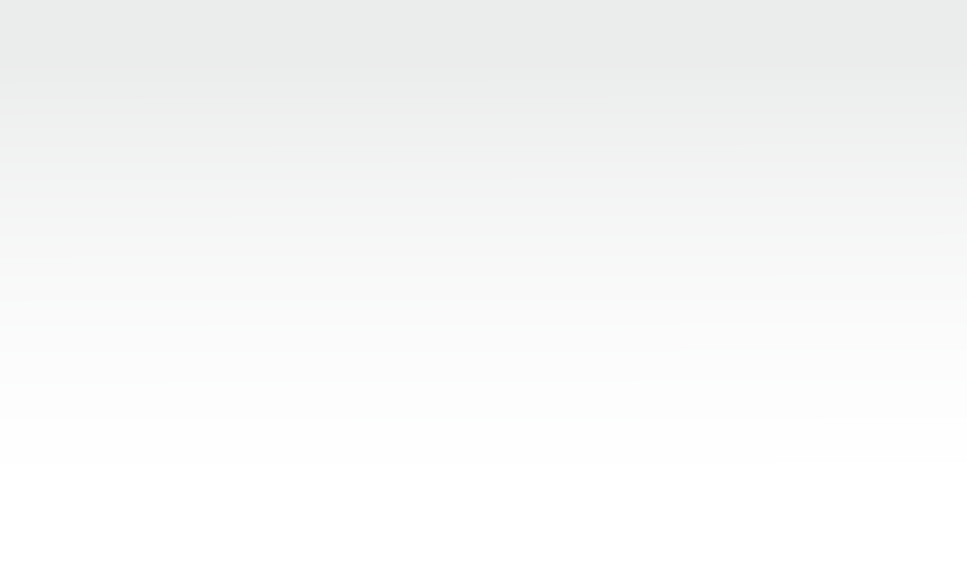 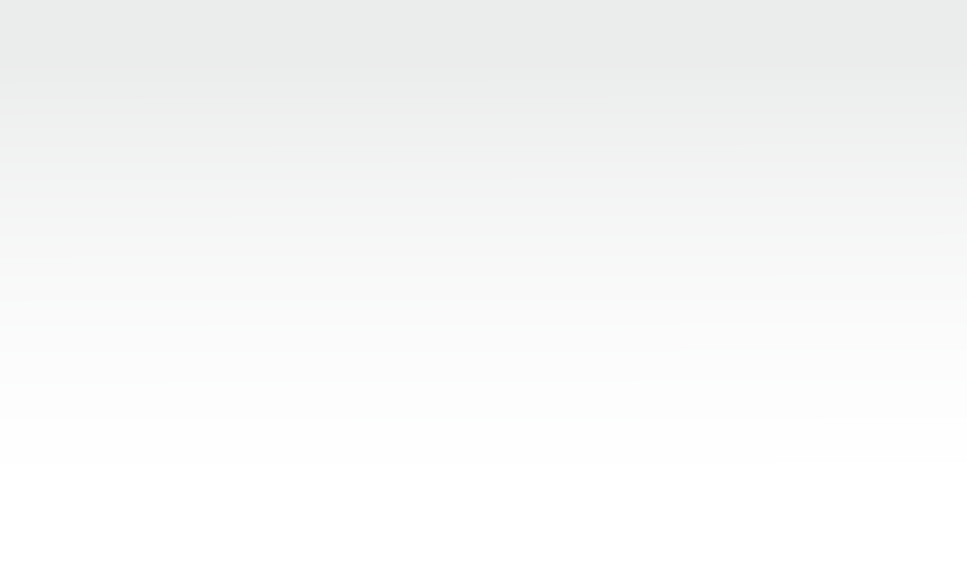 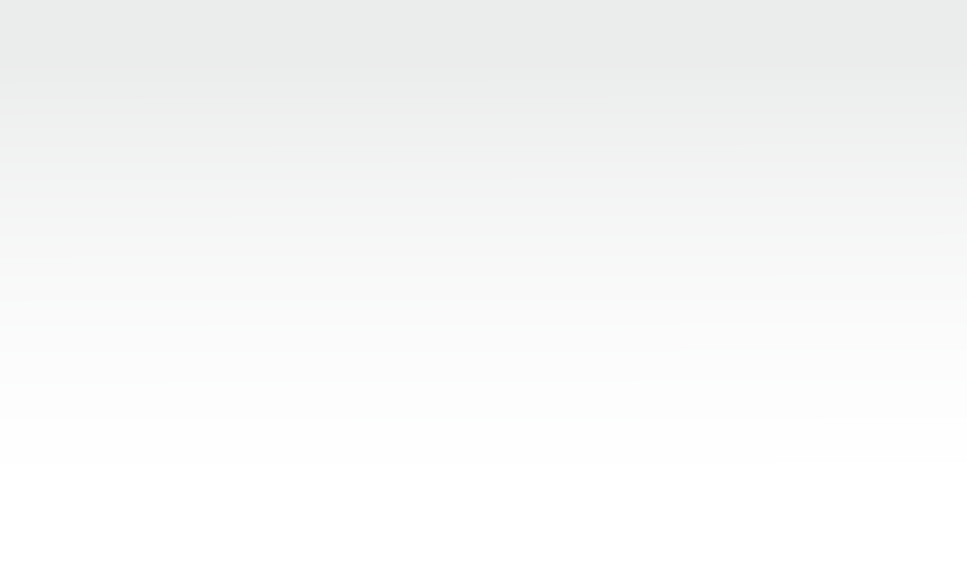 Уведомление БВУ, Организаций  о размещении временно свободных бюджетных денег с ЕКС в депозиты  с указанием, объема, срока размещения и начальной ставки
Рассмотрение и согласование заявок Государственного Казначейства МФ РК по размещению временно свободных бюджетных денег на депозитах БВУ, Организаций.

Утверждение и рассмотрение в ЗРК, сводного плана поступлений и финансирования по платежам по КБК 201604 «По депозитам ПРК и по операциям с финансовыми инструментами в БВУ и Организациях»
Утверждение и рассмотрение в ЗРК, сводного плана по поступлению и финансированию по платежам по расходам за комиссию по перечислению денежных средств в БВУ, Организации
Заявка на участие в конкурсном отборе по размещению временно свободных бюджетных денег с указанием объема, срока и ставки в Государственном казначействе Размещение денег на депозит
Ежемесячное перечисление вознаграждений  от размещения денег в депозит в доход РБ на КБК 201604
После окончания срока депозита производит возврат всей суммы депозита в Государственное казначейство, начисленное вознаграждением в доход РБ 
При досрочном отзыве депозита производит возврат всей суммы
5
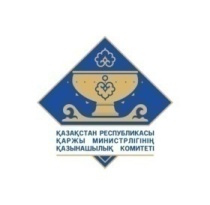 Вопросы
С какими трудностями  сталкивались при внедрении и реализации механизма по управлению ликвидностью?
Методы создания эффективной системы управления ликвидностью
Механизмы размещения временно свободных бюджетных денег с ЕКС
Начисляется ли Центральным Банком вознаграждения на остаток денег на ЕКС? Если да, то какой процент?
Каким образом осуществляется страхование или гарантирование депозитов  и денег, размещенных в различные финансовые инструменты?
Какие могут возникнуть риски и какие принимаются меры для избежания этих рисков?
Какие вы видите дальнейшие перспективы развития управлением ликвидностью, и размещения временно свободных бюджетных денег в различные финансовые инструменты? 
Имеется ли у вас автоматизация управления ликвидностью, в том числе использования искусственного интеллекта?